Dr. King-Owen

Dawn of Mass Culture
[6.04]
United States History
Mass Culture
If Americans are buying factory-made products that are available across the United States, then how likely is it that they have the same consumer experiences?

The shared experience of being a consumer of the same products is called mass culture
Mass culture makes people more alike
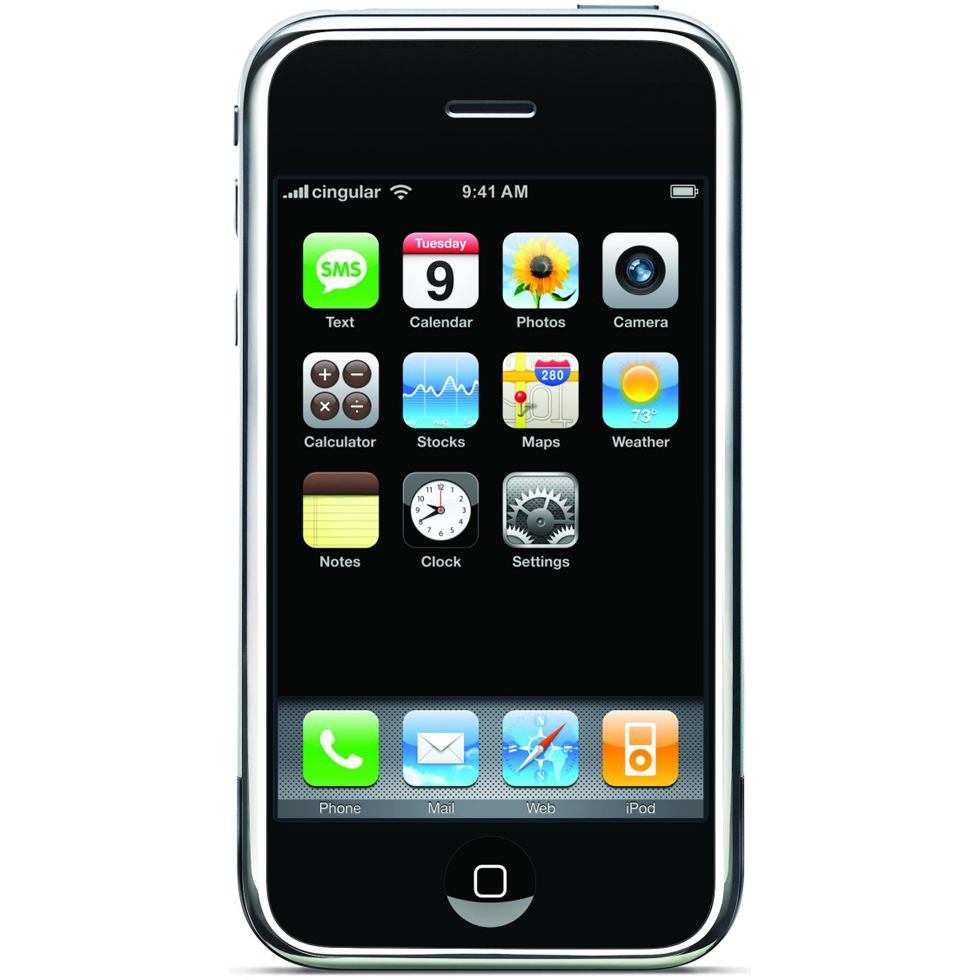 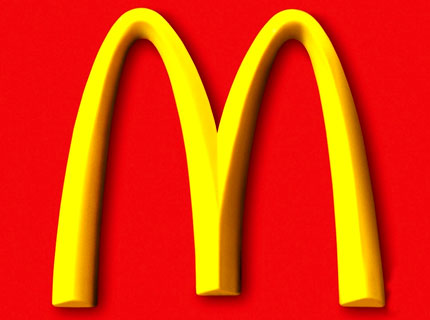 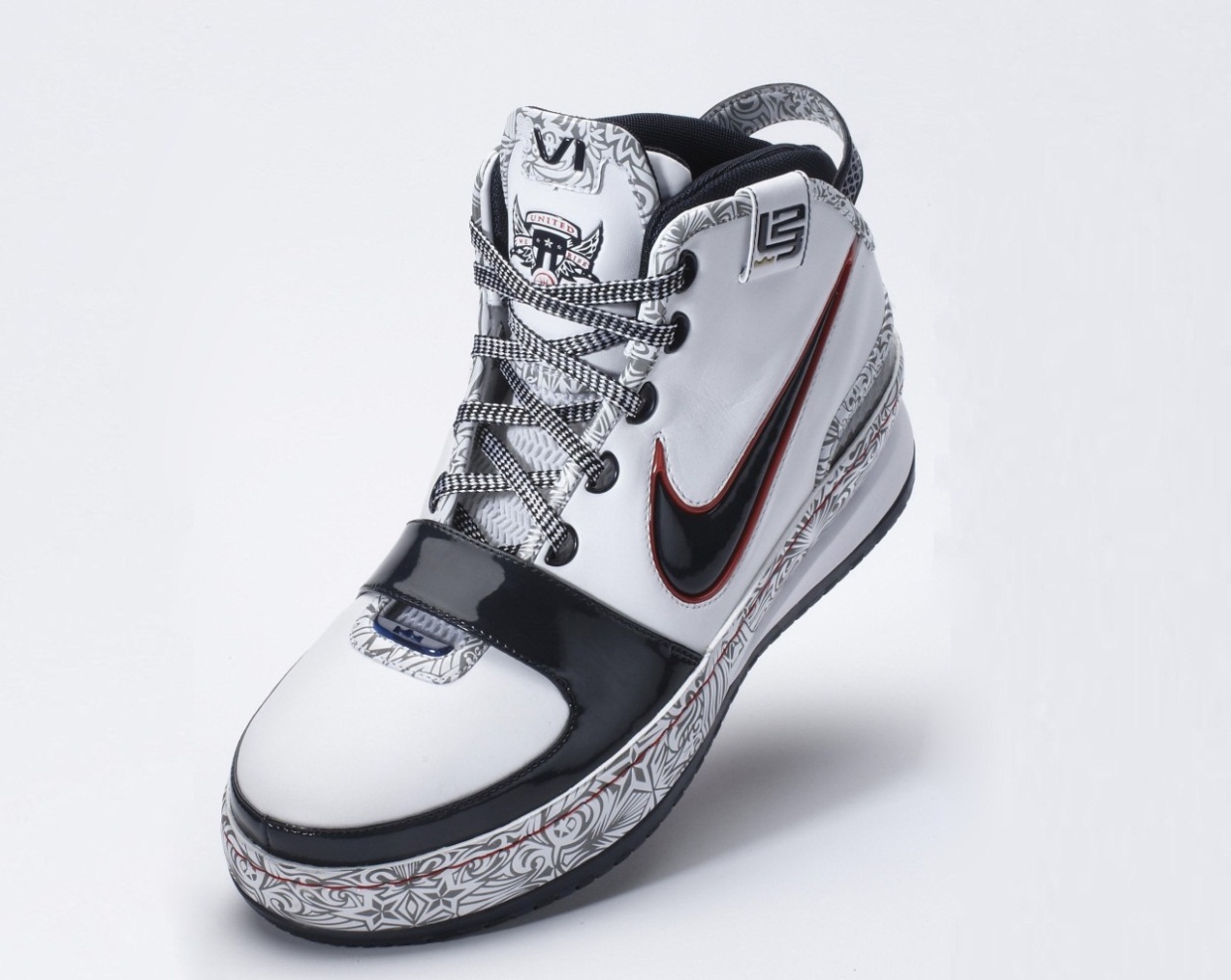 Advertising
Advertising increased from $10 million a year in 1865 to $95 million by 1900
Ads became more visual
Ads began to dominate newspapers	
Newspapers expanded – comics, sports, Sunday editions, stories of “sin”
Two major newspaper editors: Joseph Pulitzer and William R. Hearst
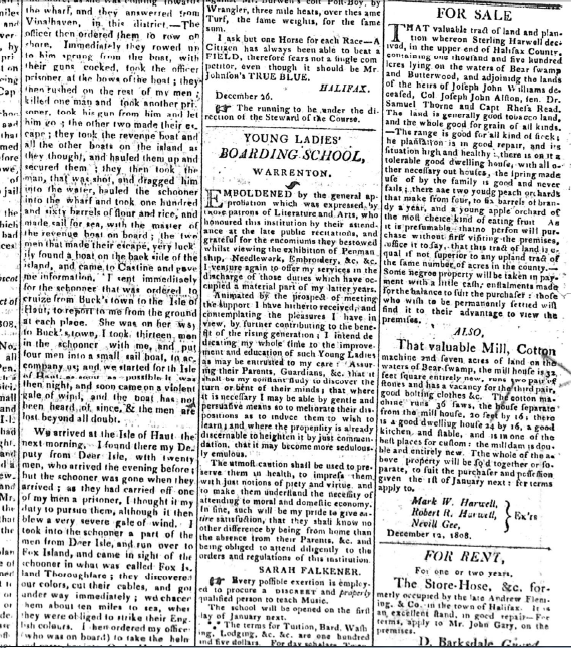 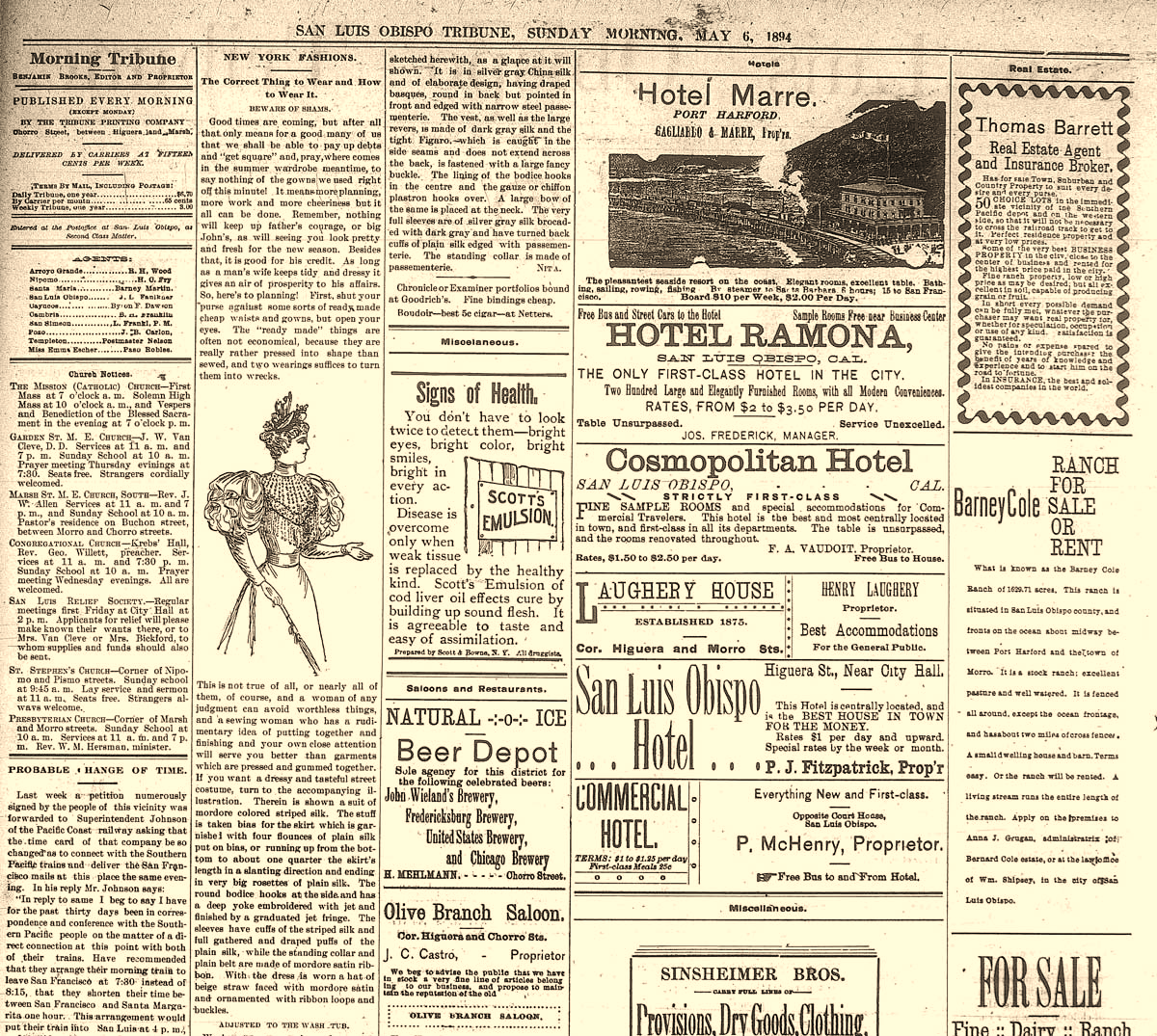 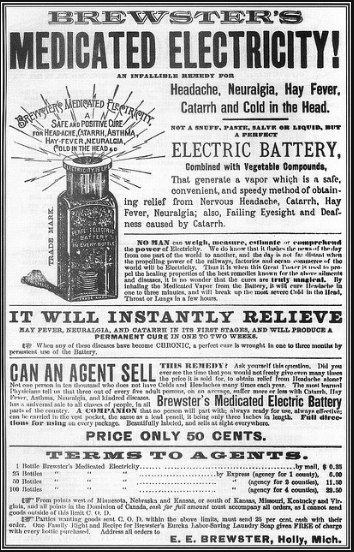 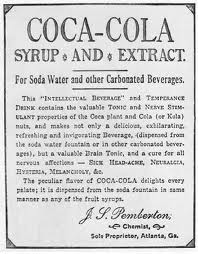 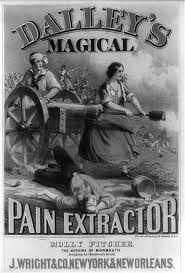 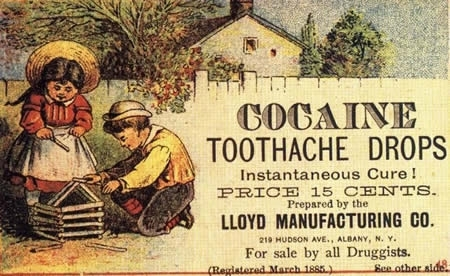 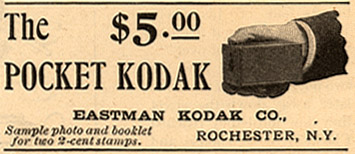 Going Shopping
Americans shopped at department stores and indoor malls
Cleveland – 1890 – first indoor mall
Department stores – 1865 – Marshall Field’s in Chicago
Stores offered pre-priced goods and credit
Rural customers could order from the Sears Catalogue
Rural Free Delivery – 1902 – mail was delivered to your door
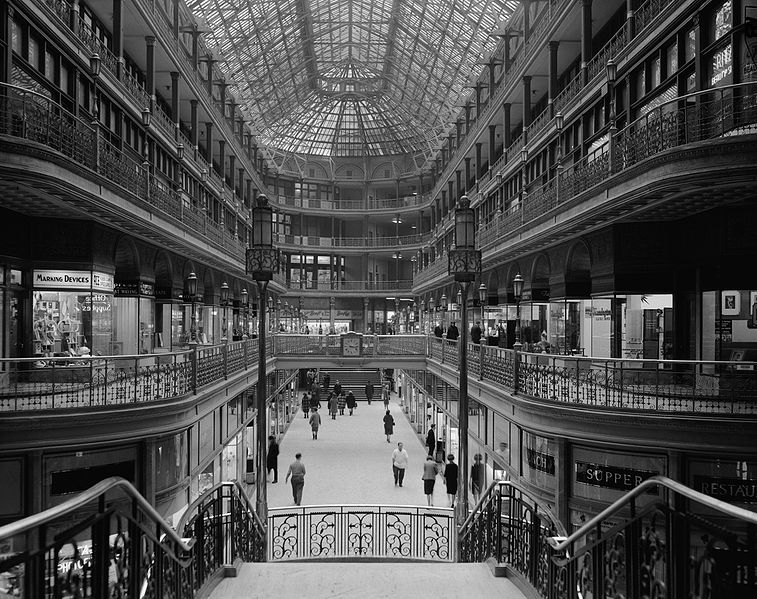 [Speaker Notes: Cleveland Arcade (1966); built in 1890; financed by John D. Rockefeller among others.]
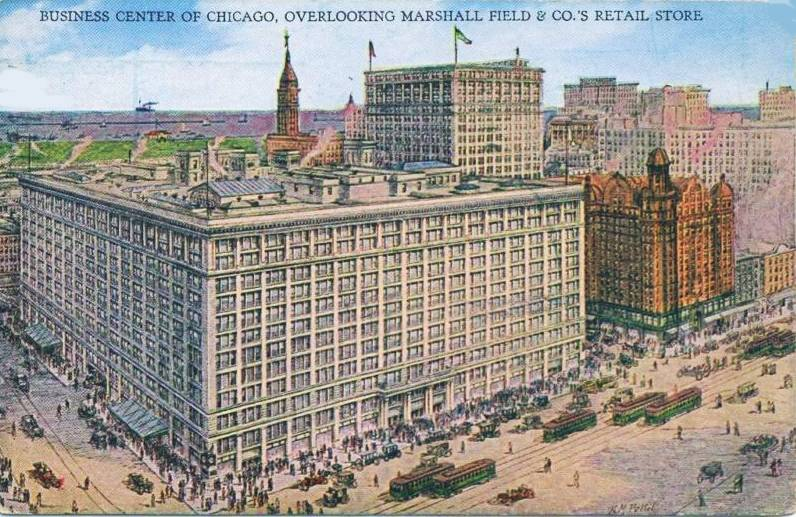 [Speaker Notes: Marshall Field’s about 1910]
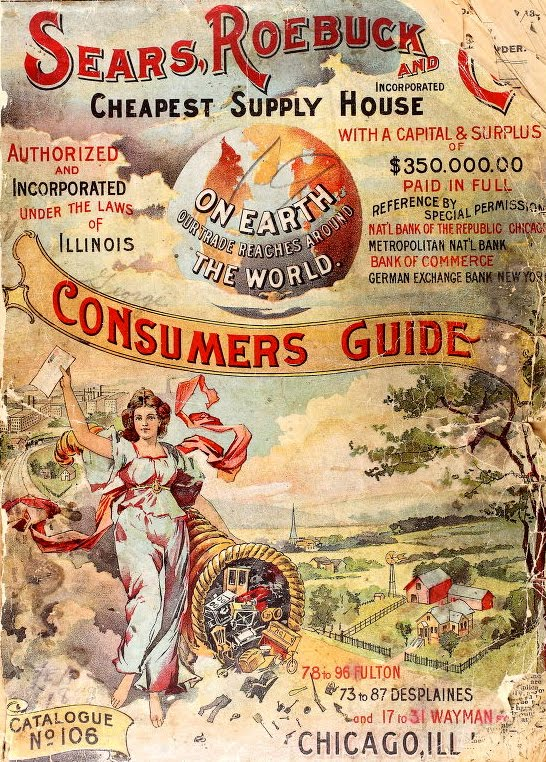 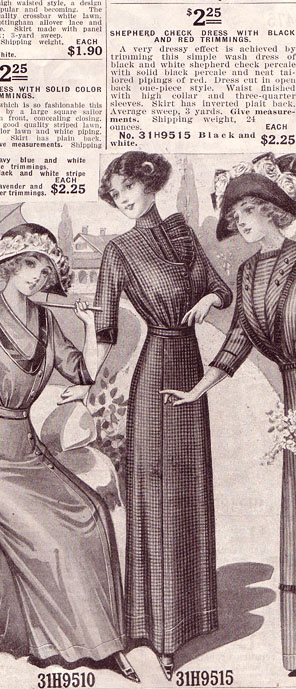 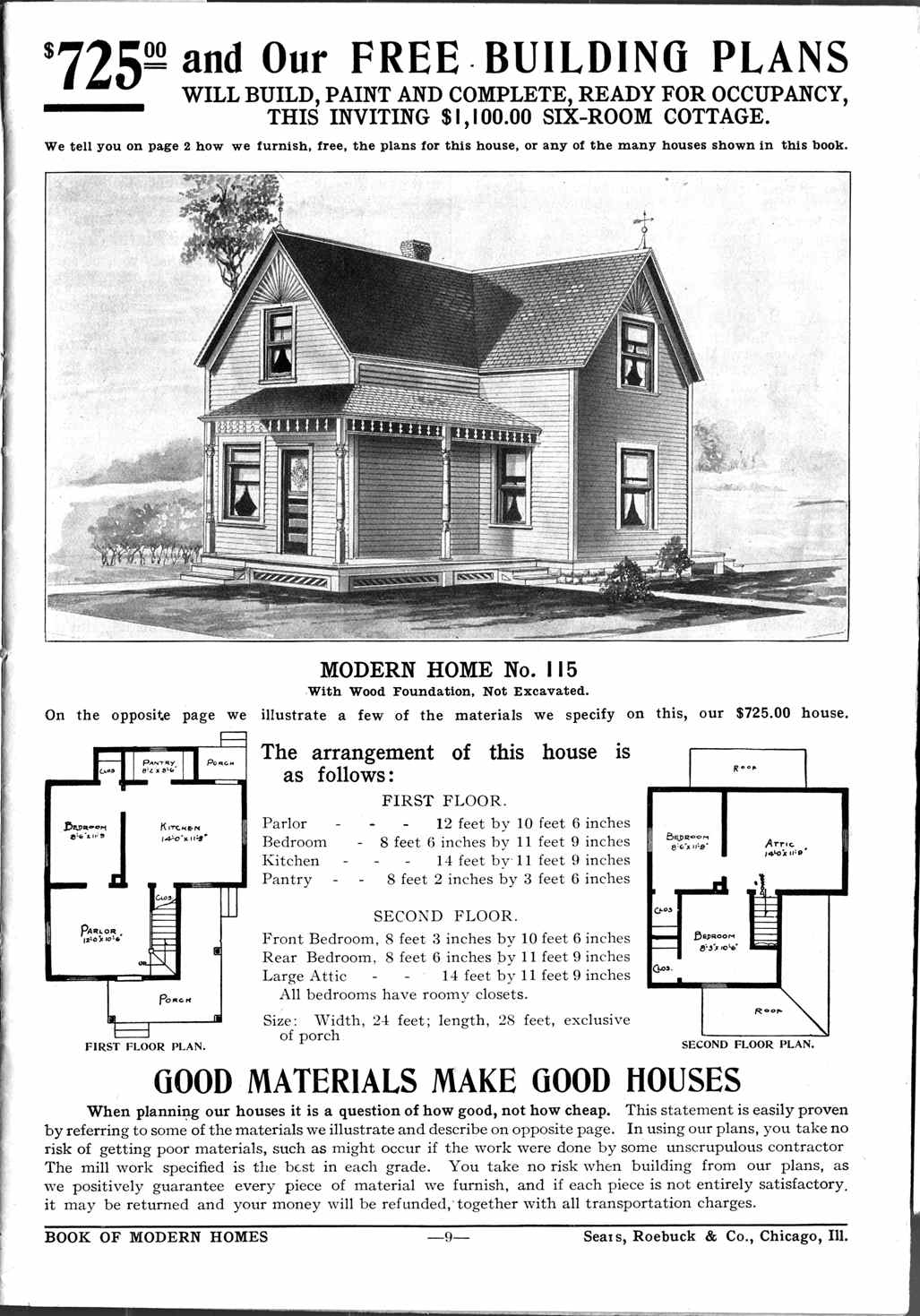 [Speaker Notes: Sears sold plans for 447 houses between 1908 and 1940.  Individuals could order their own blueprints and Sears would send the precut lumber.  Sears used an easy to build floorplan that required only one carpenter, pioneered the use of drywall, and used asphalt shingles.  The result was an easy to build, cheap home.]
Mass SPORTS Culture
In your groups, read about your sport and answer the accompanying questions.

Choose someone to share your answers with the class.
Comparisons – Way #1
Invented 1891

Game for young 
men

College sport

Professional in 
1898

segregated
Invented 1840s

Game for 
soldiers

Professional 
team by 1869

segregated
Origins 1870s

Game for young 
men

College sport

Professional in 
1880s
Sport for men

Used to advertise
goods

Professional 
Rules by 1860s

segregated
Comparisons – Way # 2
Sports for young
Men in college

Men went to games

Some games were
Rough 

Bicycling – women
Made men nervous
Rules created 
Between 1860 – 1900

Professional leagues
And associations to
Govern sports
Companies formed 
To sell sports goods

Sports used to 
Advertise

Professional sports
With paid players
Sports segregated 
Separate teams

Black sports stars
Made whites 
nervous